Winkel formules
Wat onderscheid jou van de concurrentie
Winkelformule
Geef 10 voorbeelden waardoor 2 winkelformules zich van elkaar onderscheiden
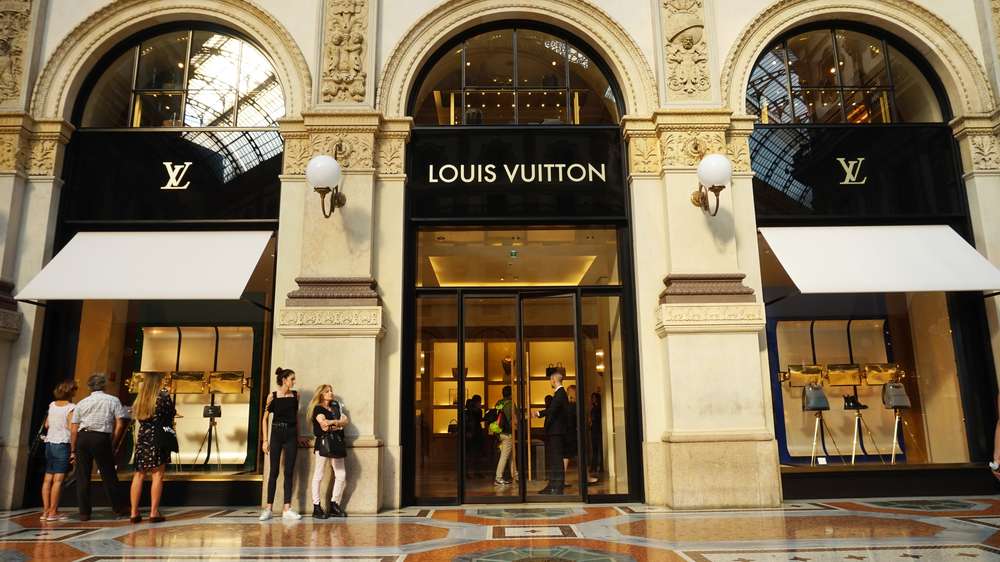 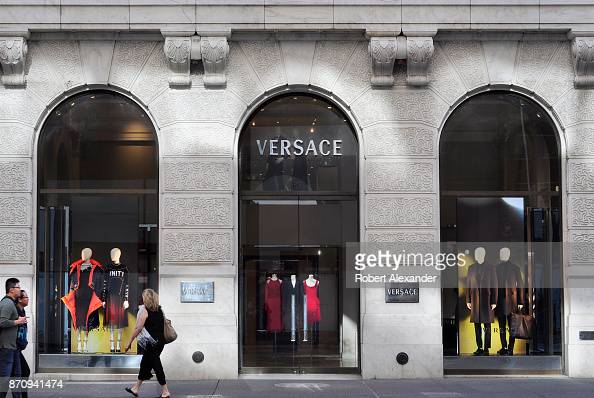 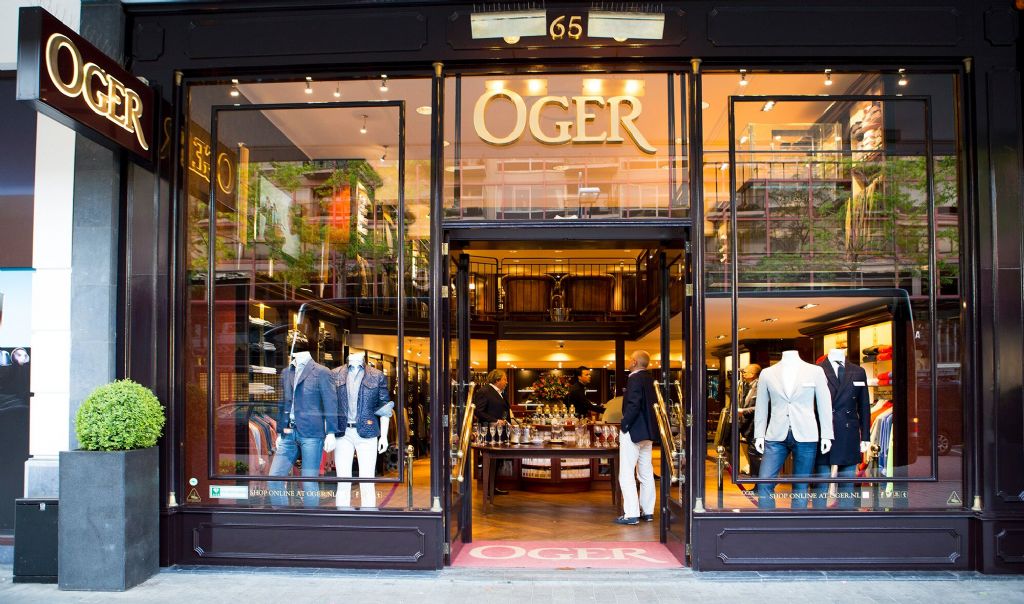 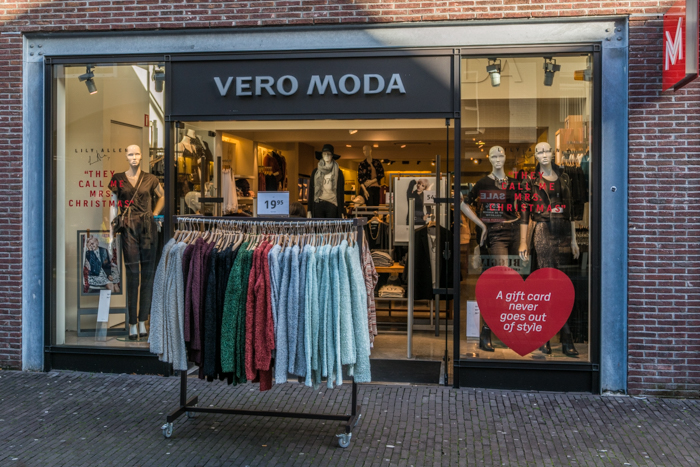 Concurrentie: 
bedreiging of toch wel handig?
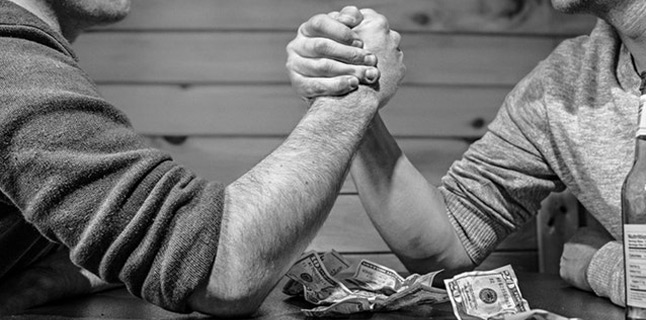 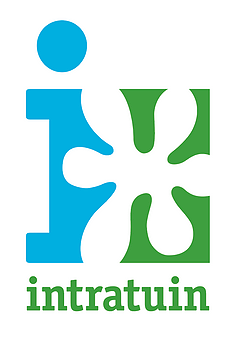 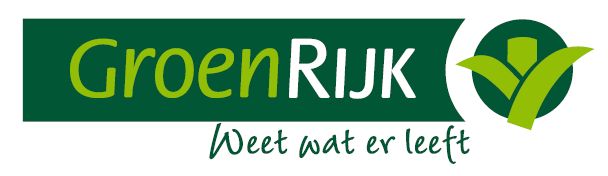 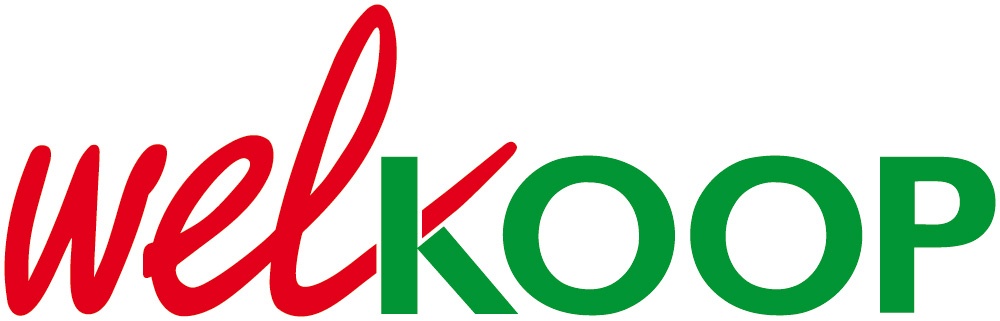 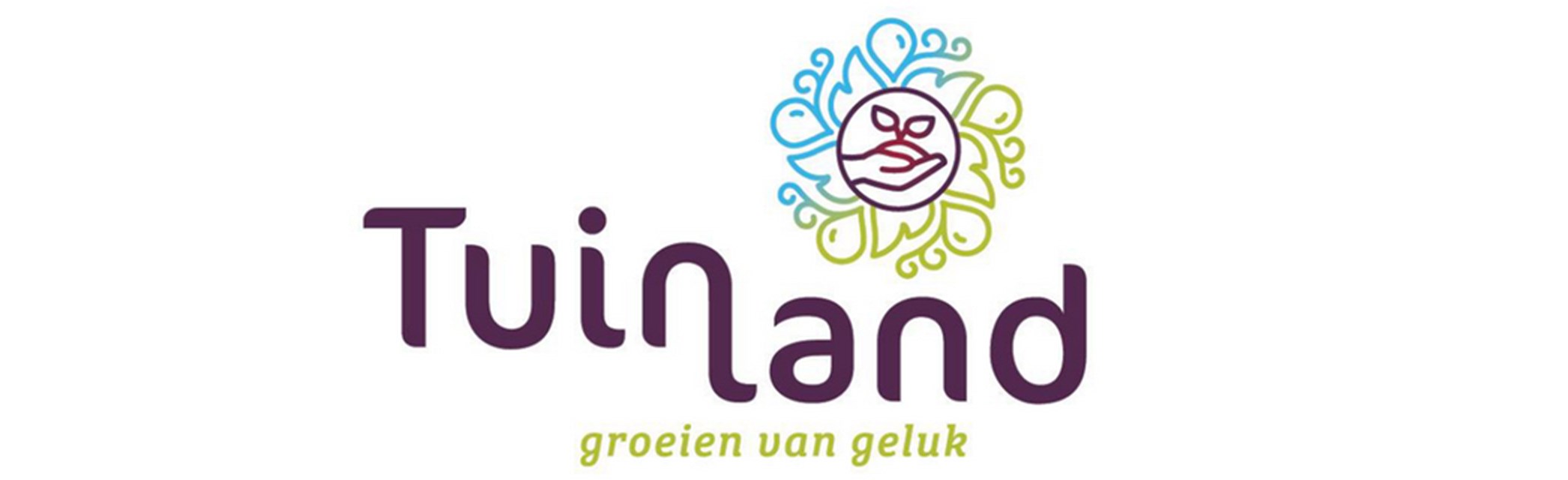 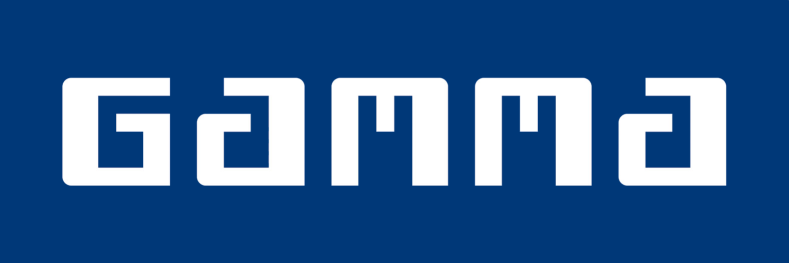 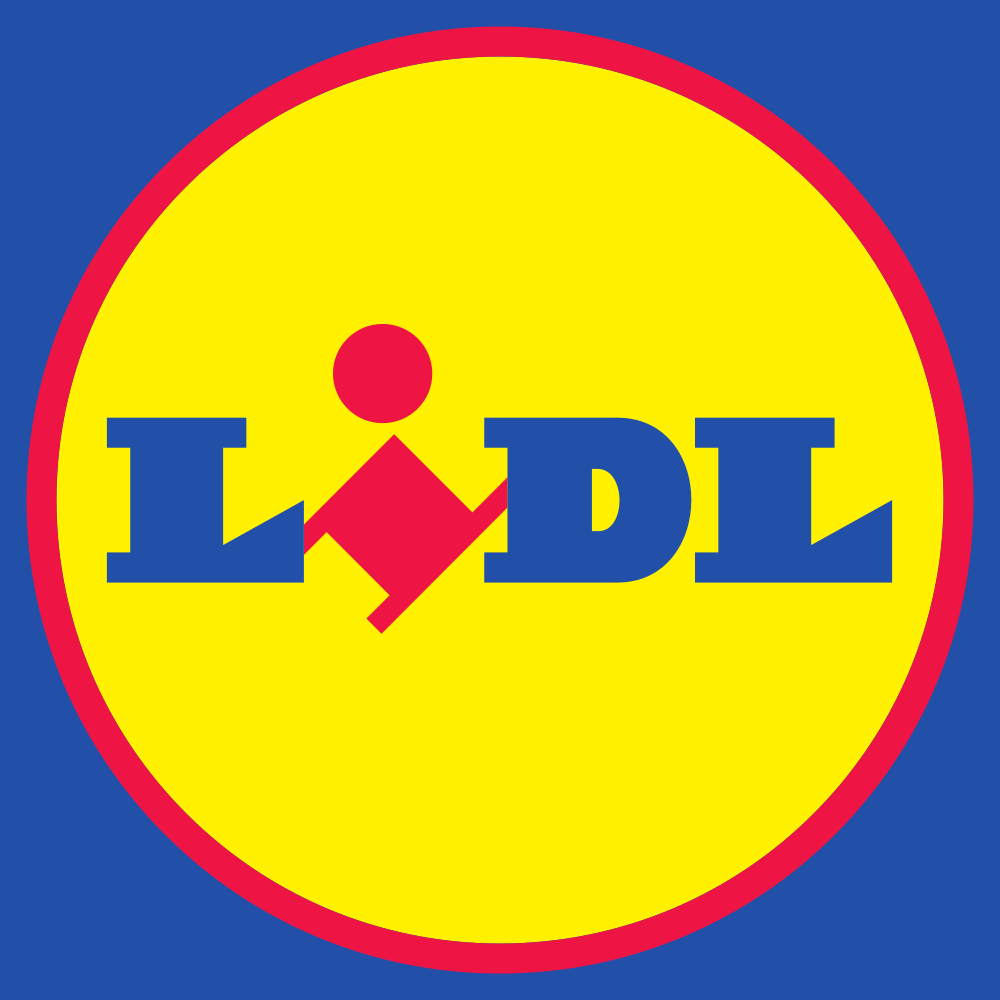 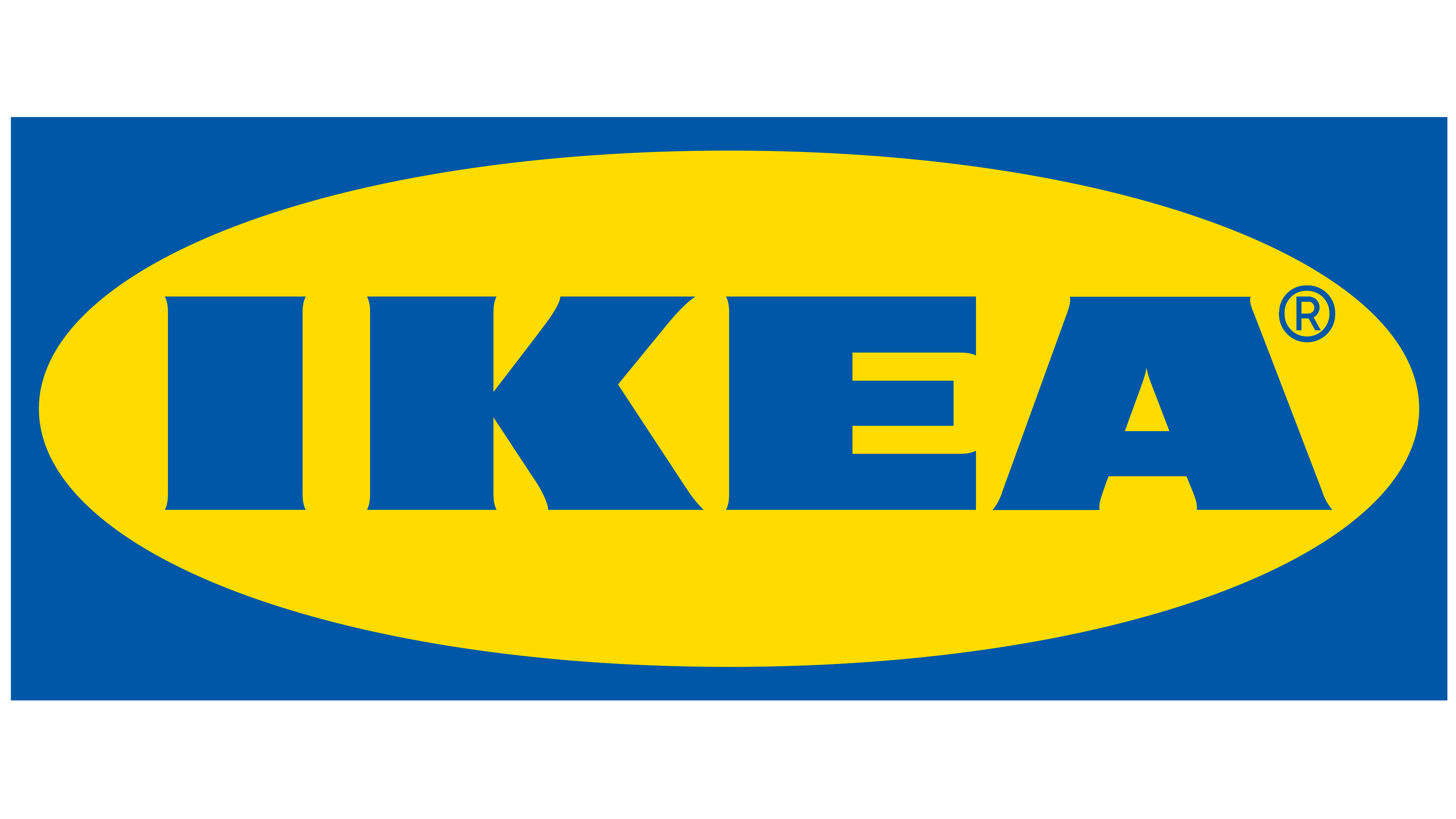 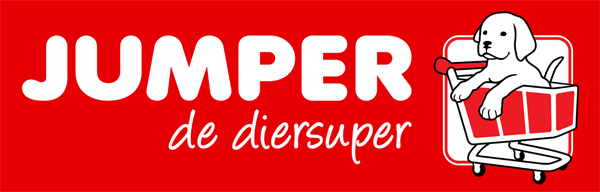 Opdracht: Noem 5 bedrijven & hun concurrent
Noem de belangrijkste bedrijven in de tuinbranche
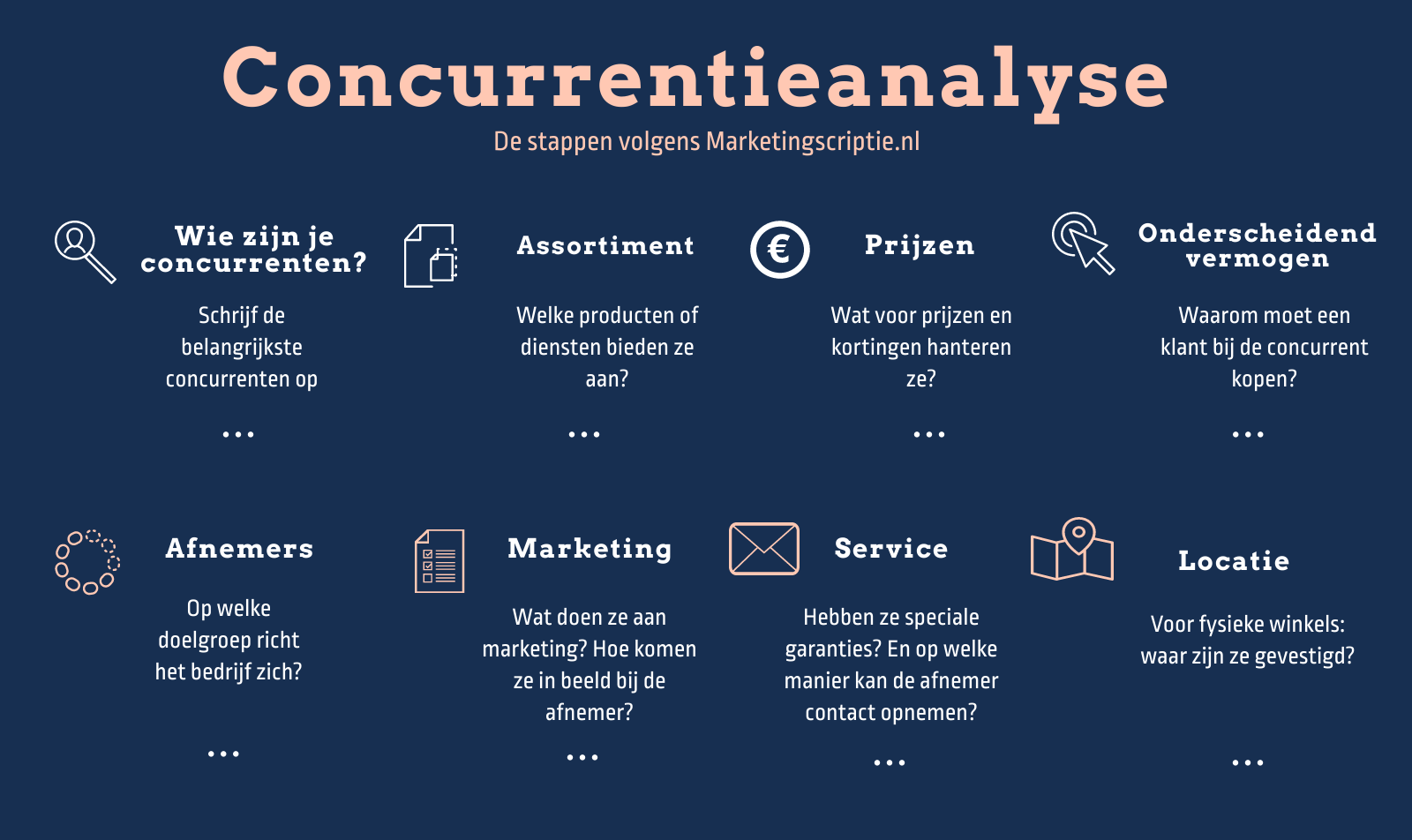 Verschillende winkel(formules) & Verschillende klanten (doelgroepen)
Wie is mijn klant? Hoe ziet die eruit? Wat zijn de kenmerken? Wil ik deze klant? Kan ik mijn klant goed helpen? Wat is het imago/identiteit? Waarom kiest een klant voor jouw?
Wat is een doelgroep
Vul de mentimeter in (Menti.com, vul de code in)
Doelgroep
Groep personen o.b.v. gezamenlijke kenmerken tot één groep behoren 
Degenen voor wie het product / formule is bedoelt
Consumentenbehoeften veranderen door:
Veranderende behoeften
Trends
Innovaties
Doelgroep bepalen (segmenteren)
leeftijd.
geslacht.
provincie.
woonplaats.
burgerlijke staat.
wel of geen kinderen.
opleidingsniveau.
werkende of werkeloos.
Etc.
Voorbeeld Doelgroep: H & M
Geen merkkleding
Modebewust
Kiezen zelf kleding uit en geen uitgebreid advies
Kleding met lage prijs
Baby’s / kinderen / jongeren / volwassenen
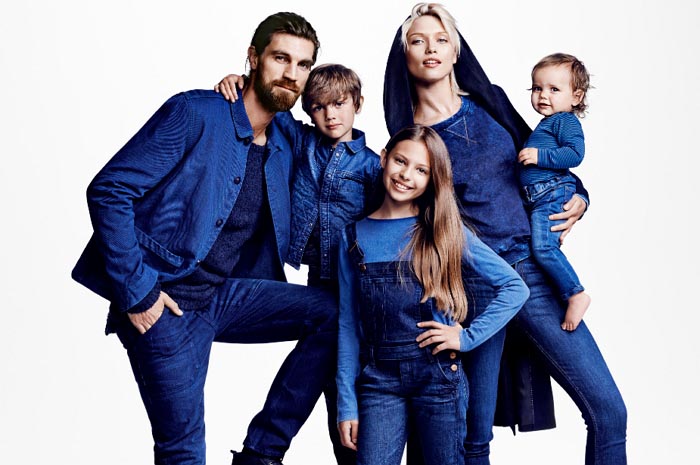 Consumenten moeten kiezen!!!
Schaarste!!
Combinatie van Rationeel (verstand) en irrationeel (emotioneel)

Geef klanten / consumenten dus een REDEN om bij jou te kopen.
Identiteit / imago
Imago: beeld dat de consument heeft van jou of jouw bedrijf of organisatie
Identiteit: beeld dat jij of je bedrijf wil dat het heeft bij de consument


Marketing draagt bij om de identiteit om te zetten in het gewenst imago!
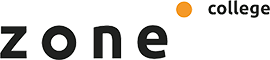 Beïnvloeding van de keuze van de klant
Bewust en onbewust
Spel van het beïnvloeden
Beeldmerk / huisstijl / kleding
Website / brochure / reclame / PR
Gedrag personeel (service / winkel / balie)
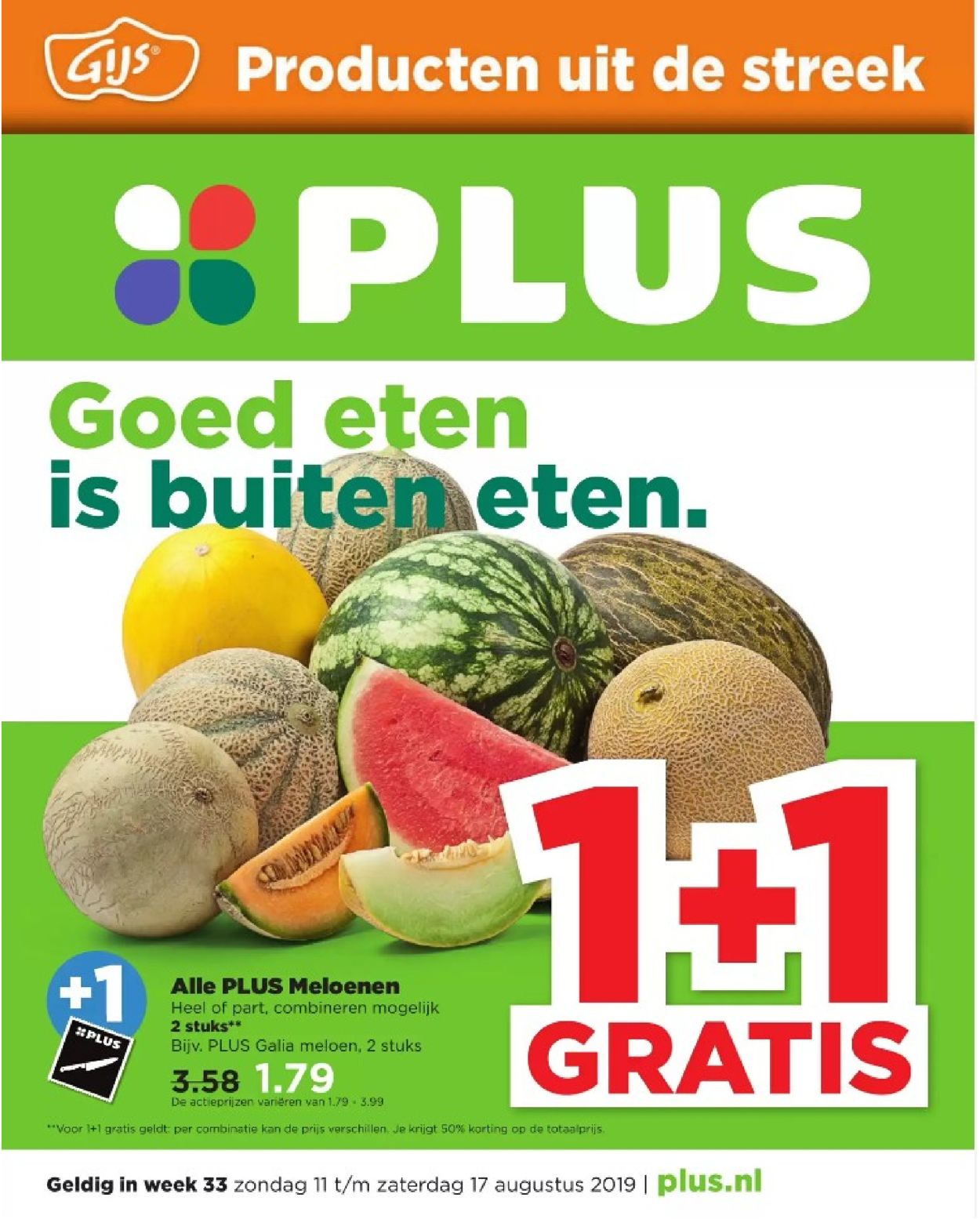 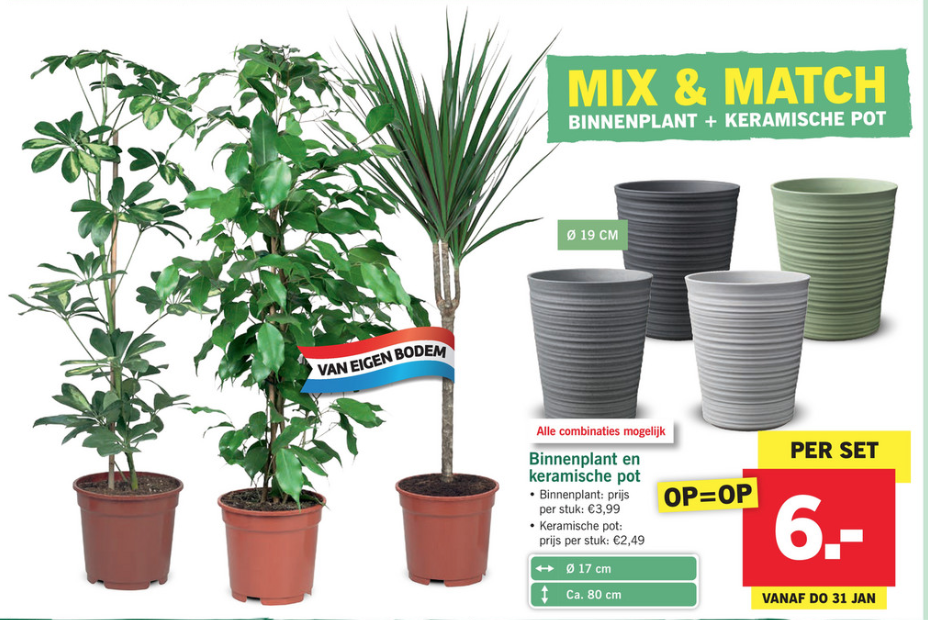 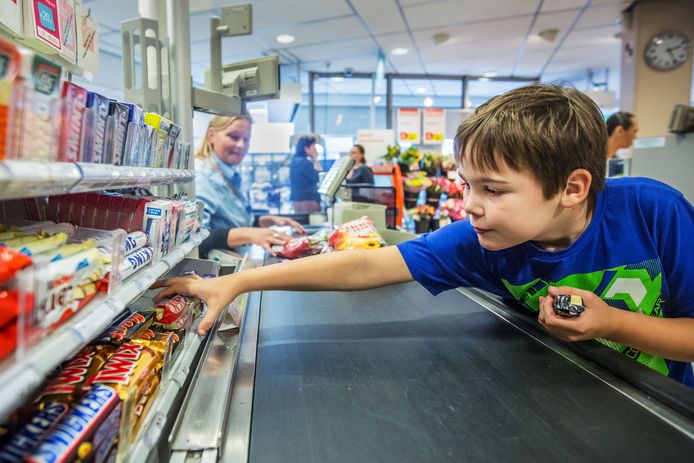 Beïnvloeding is een continue proces!
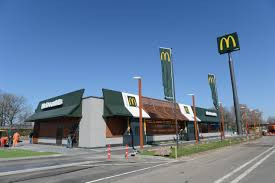 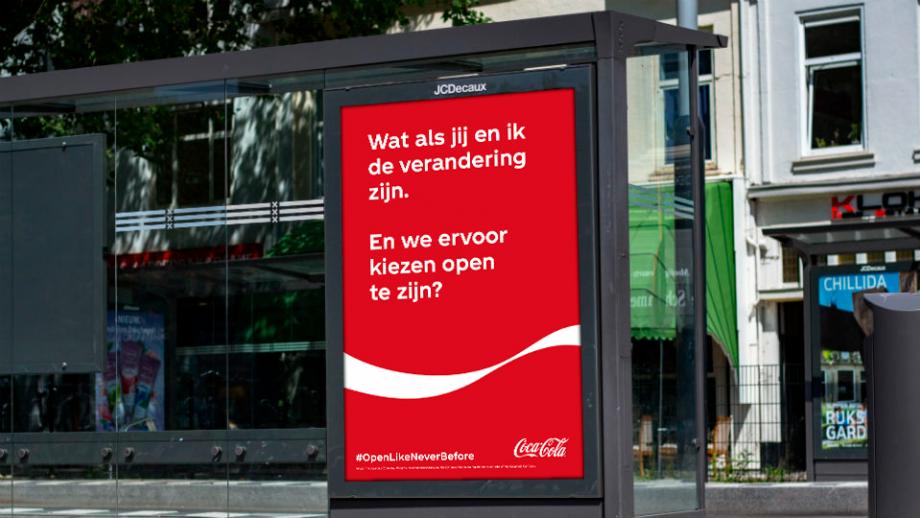 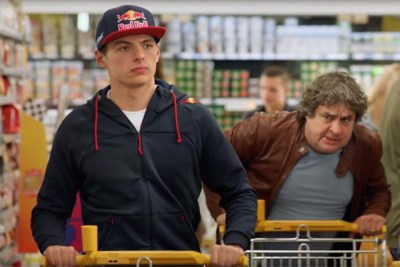 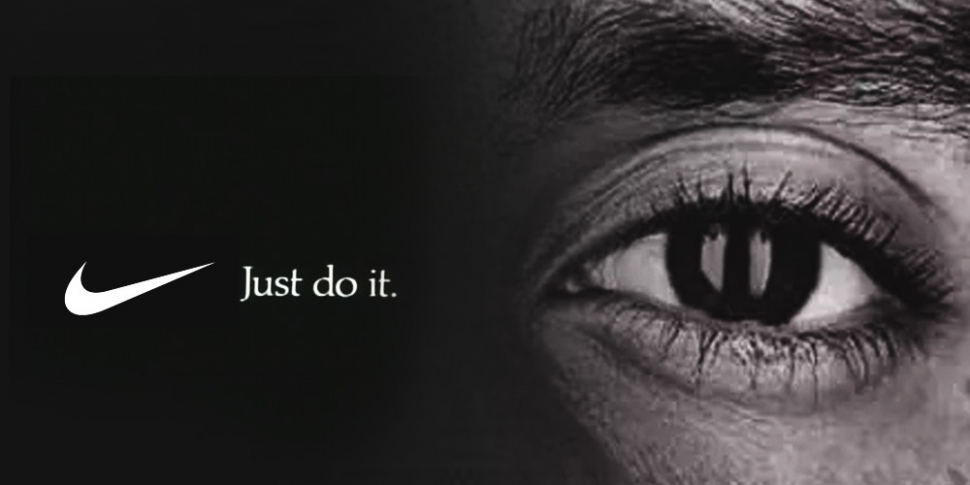 Hoe vindt beïnvloeding plaats
Communicatie via zintuigen (in de winkel en/of online)
Kijken
Horen
Voelen
Proeven
Ruiken
Opdracht: noem van elke vorm van communicatie 3 voorbeelden!
Ruiken / geuren in de winkel
Koffie
Brood
Planten
Lavendel
Geurgeranium
Siererwt
Jasmijn
Sering
Etc.
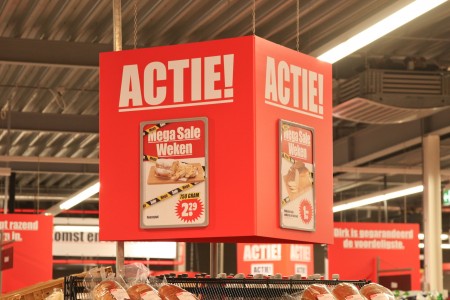 Wat is belangrijk in de winkel zelf?
Orde en netheid 
De etalage
Instore communicatie
Winkel DNA
Winkelpersoneel
Prikkel
Aanbiedingen & kortingen
Activiteiten
Verkoop lokale producten
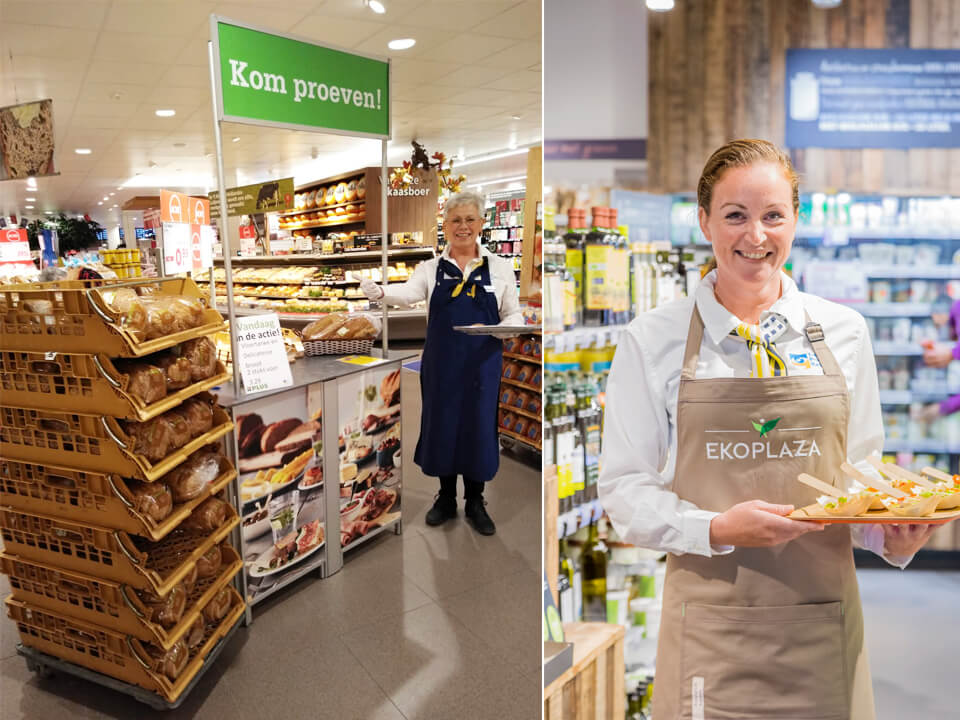 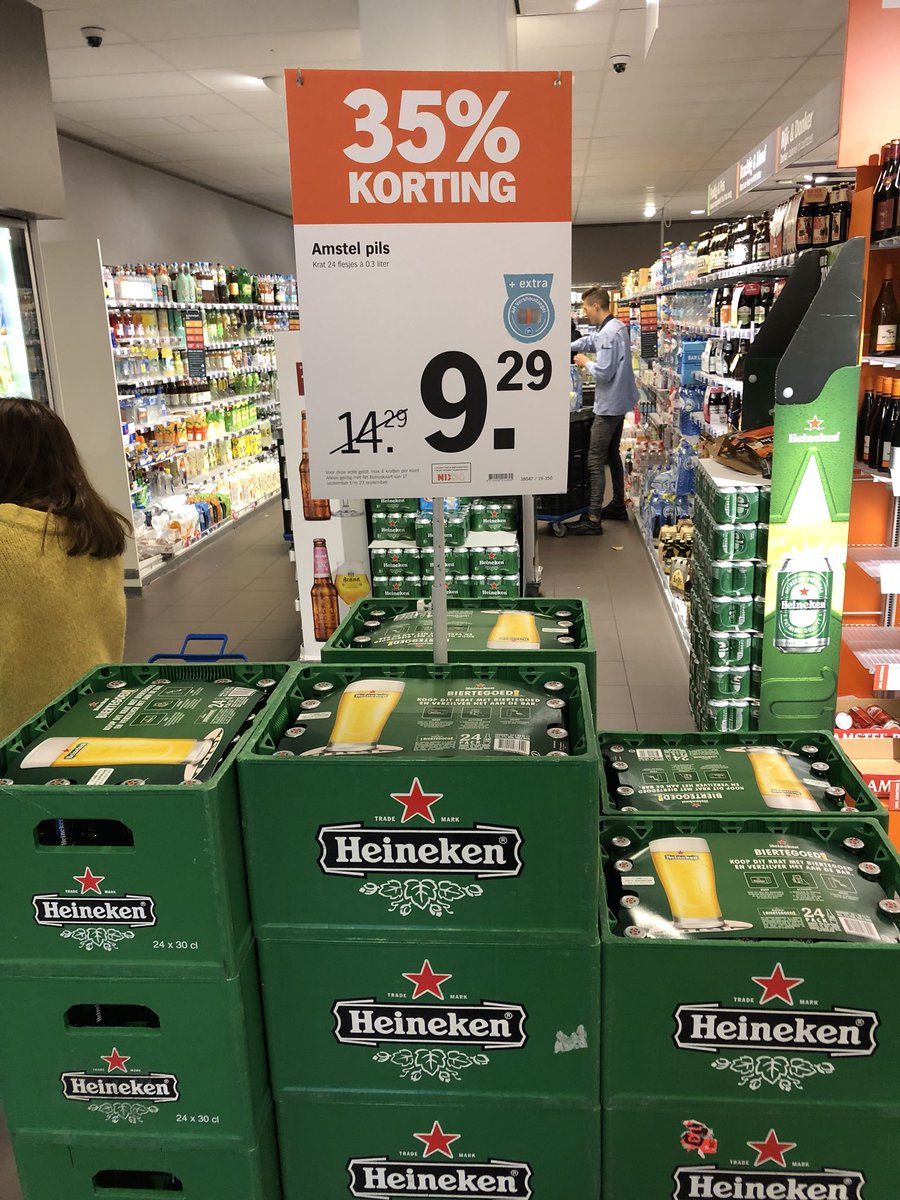 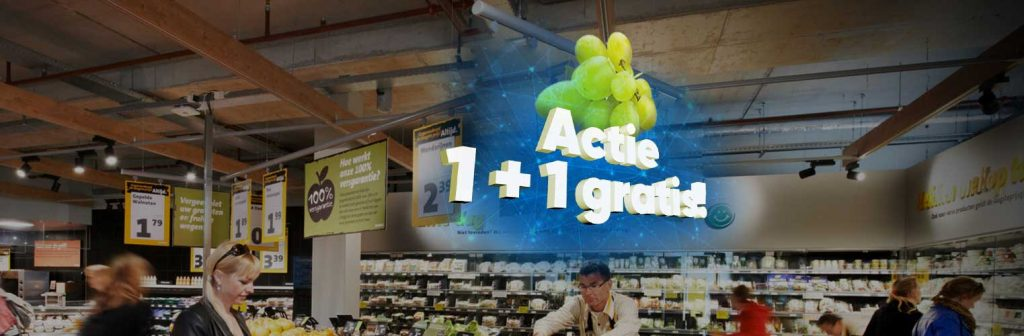 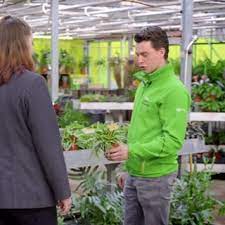 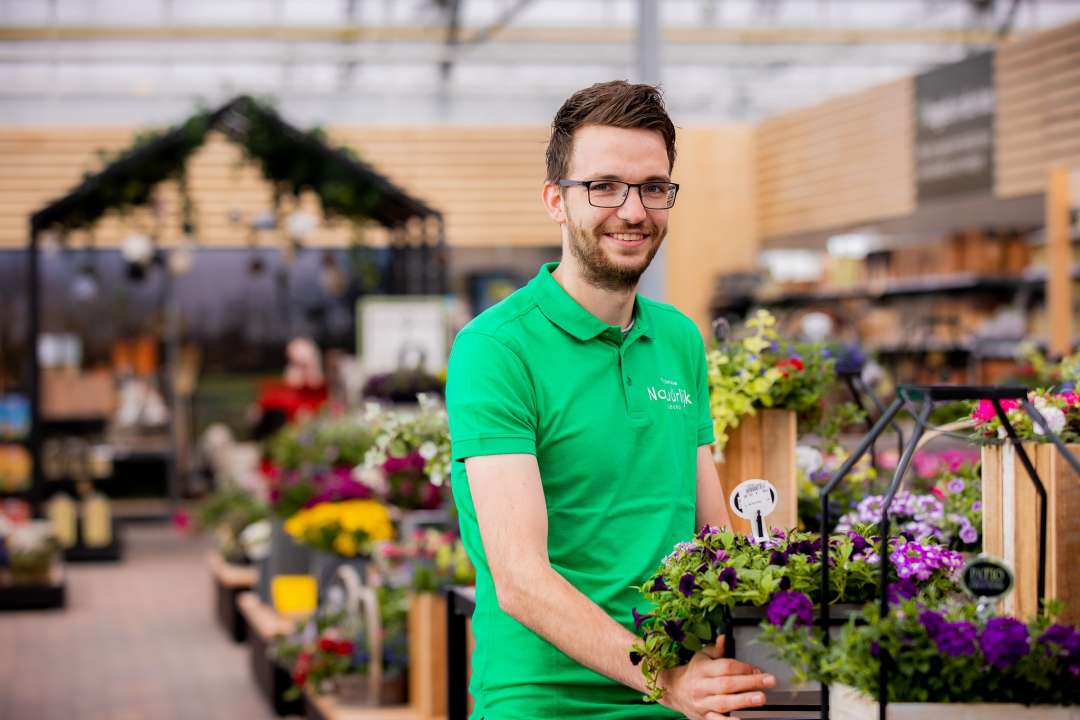 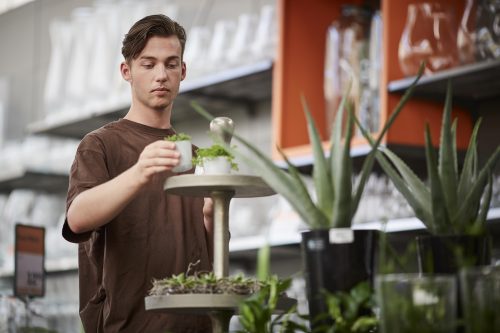 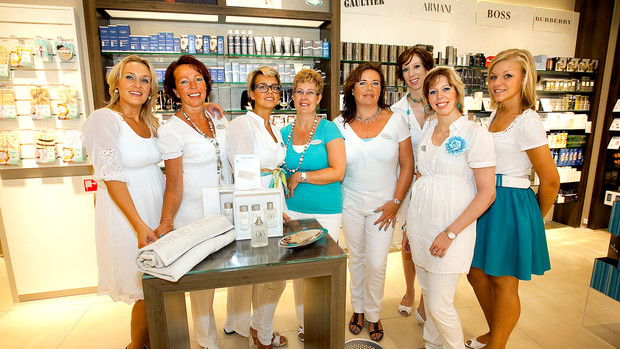 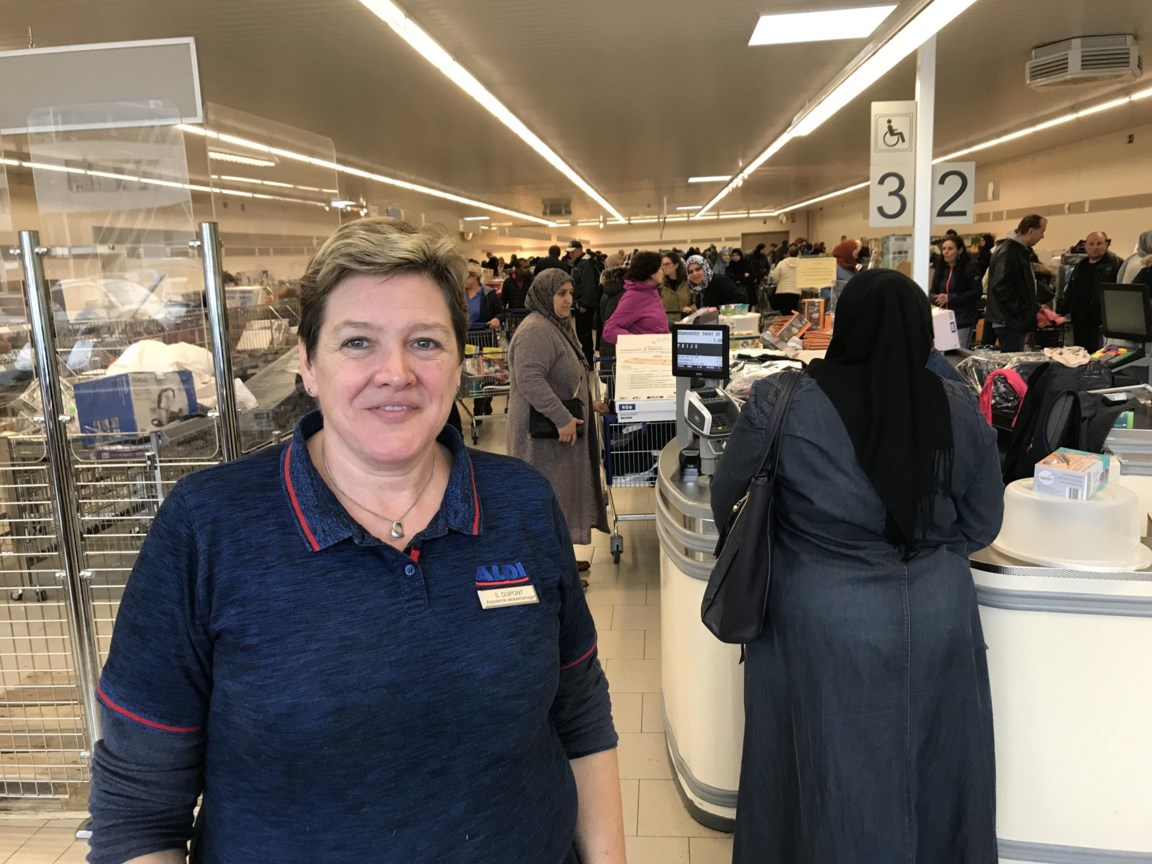 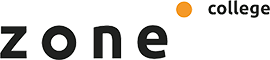 Hoe beïnvloed je dan (soft)?
Verkoop aan mensen & de juiste persoon
Gunfactor
Goed luisteren & speel in op de behoeften van de klant
Social media en Social selling
Zelfverzekerdheid 
Artikel
https://www.salesforce.com/nl/blog/2015/10/15-verkooptechnieken-die-bewezen-succesvol-zijn.html
Wie is mijn klant?
Doelgroep bepalen
Wat is de customer journey?
Wat is het probleem van mijn klant? 
De klant veranderd continue
Aansluiten bij het gedrag en daarbij de wens van de klant
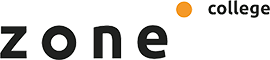 Soorten producten
Convenience goods (dagelijkse boodschappen)

Shopping goods (Kleding etc.)

Specialty goods (auto, keuken, juwelen etc… koop je heel af en toe)
Assortiment
Kern- en randassortiment
boekwinkel die ook leesbrillen verkoopt
Kleding winkel b.v. riemen
Schoenen winkel b.v. schoonpoets
Kaartjes bij een bloemenwinkel

Breed- en/of diep assortiment